BURSA ESKİŞEHİR BİLECİK KALKINMA AJANSI
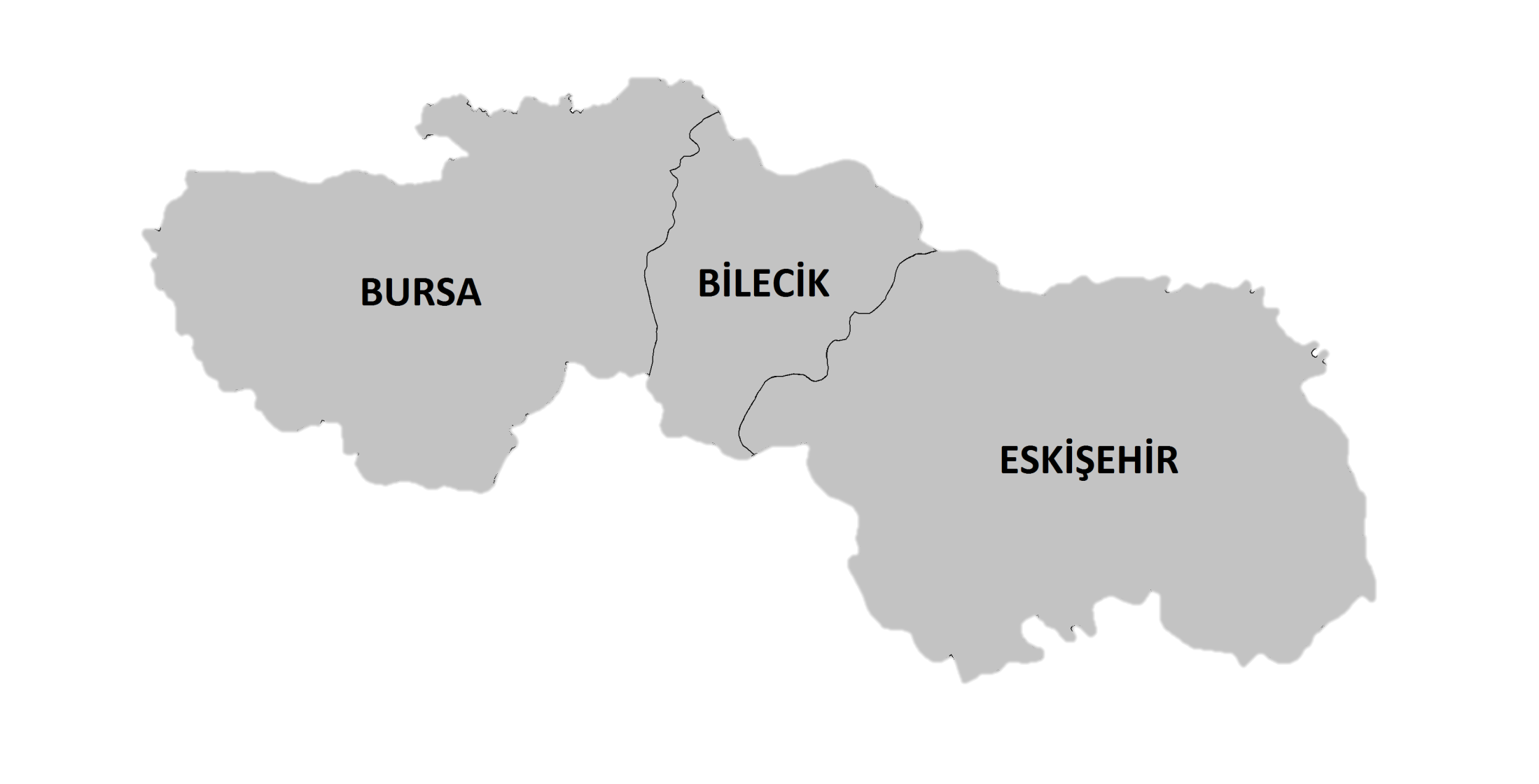 Sunum İçeriği
Kalkınma Ajansları ve BEBKA
Bölge Planı 
Bölge Verileri
GZFT Analizi
Vizyon - Gelişme Eksenleri - Amaç – Hedef ve Stratejiler
Ajans Destekleri
KALKINMA AJANSLARI
KALKINMA AJANSLARI
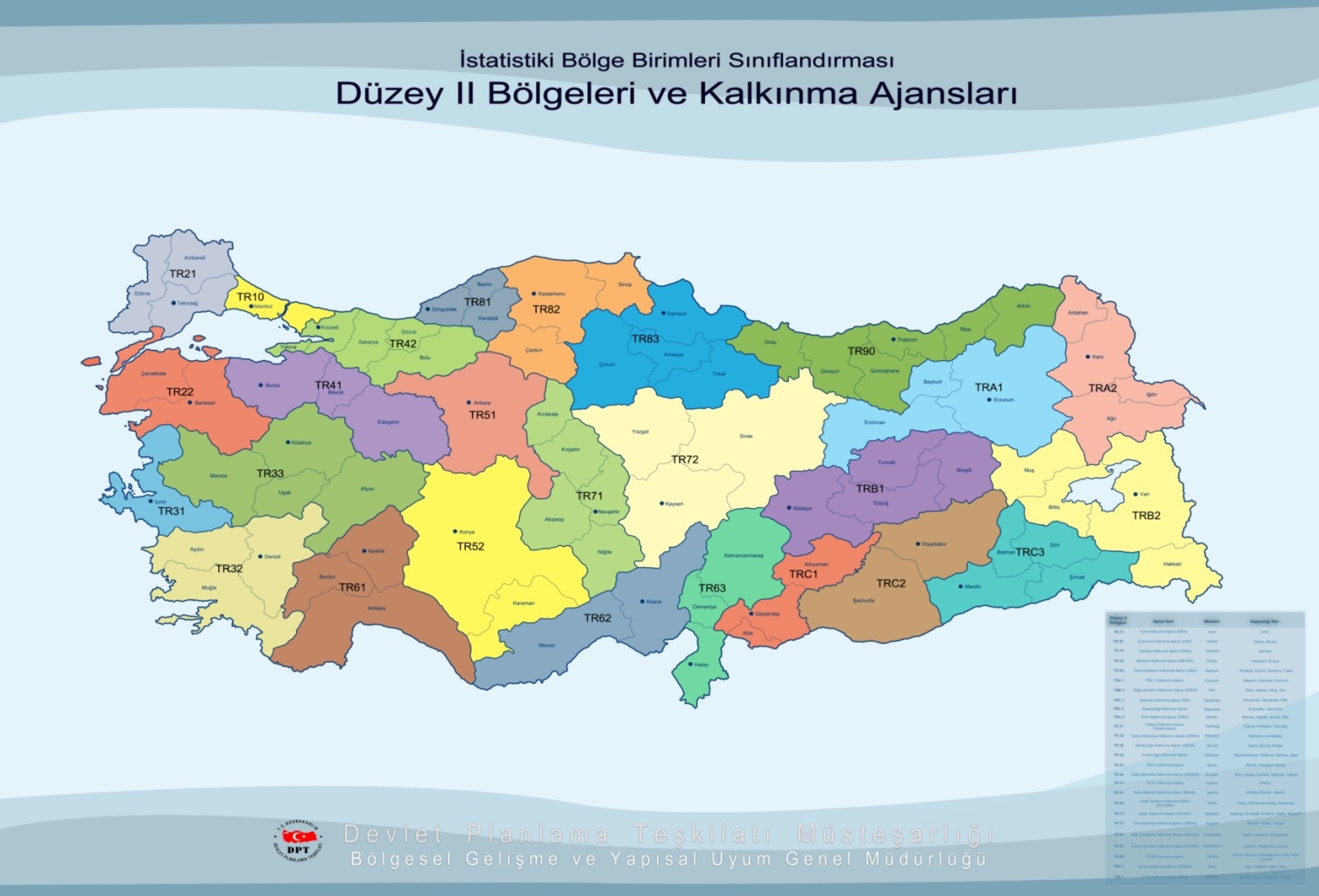 Kalkınma Bakanlığı koordinasyonunda, 
26  Düzey 2 bölgesi esas alınarak Bakanlar Kurulu Kararı ile kurulan, 
Uygulamacı değil destekleyici, koordinatör ve katalizör
AJANS TEŞKİLAT YAPISI
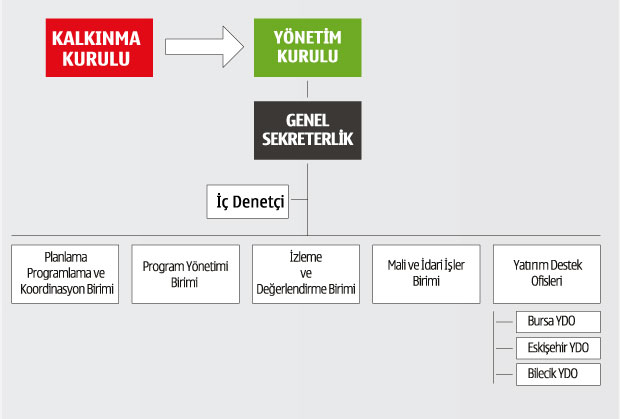 5
BEBKA
25.01.2006 tarih ve 5449 sayılı “Kalkınma Ajanslarının Kuruluşu, Koordinasyonu ve Görevleri Hakkında Kanun”a dayanarak 
14 Temmuz 2009 tarih ve 2009/15236 sayılı Bakanlar Kurulu Kararı ile
Bursa Merkez Ofis
Adres : Yeni Yalova Yolu 4.Km Buttim İş Merkezi Buttim Plaza Kat 6 16250 Osmangazi/Bursa 
Telefon : 0 224 211 13 27
Faks : 0 224 211 13 29
E-Posta : bebka@bebka.org.tr
Web : www.bebka.org.tr
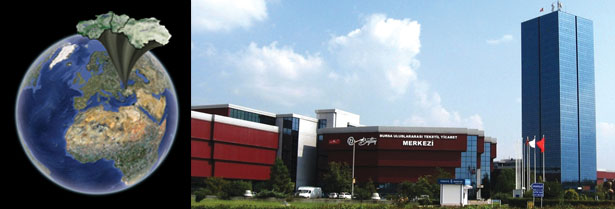 Eskişehir Yatırım Destek Ofisi : İl Genel Meclis Başkanlığı Binası 
Bilecik Yatırım Destek Ofisi: İl Özel İdaresi Binası
BEBKA Yönetim Kurulu
• Bölge İllerinin Valileri• Bölge İllerinin Belediye Başkanları• Bölge İllerinin İl Genel Meclisi Başkanları• Bölge İllerinin Ticaret ve Sanayi Odası Başkanları
BEBKA Kalkınma Kurulu
Toplam 100 üyeden oluşur
Bursa: 49 , Eskişehir: 29, Bilecik: 22
Belediyeler, İl Özel İdareleri, 
İl ve Bölge Müdürlükleri, Kaymakamlıklar,
Üniversiteler, Ticaret ve Sanayi Odaları,
Birlikler, Kooperatifler Organize Sanayi Bölgeleri,
Dernekler (İş Adamları Dernekleri, Bursa Kalite Derneği, Eskişehir Çevre Sağlık İzcilik Gençlik ve Spor Kulübü Derneği, Eskişehir Turizm ve Tanıtma Derneği, Edebali Kültür ve Araştırma Derneği, …)
Vakıflar (Coşkunöz Eğitim Vakfı, Yunus Emre Kültür Sanat ve Turizm Vakfı, Ertuğrulgazi’yi Anma ve Söğüt Şenliği Vakfı)
Olay Medya Center A.Ş., Kanal 26 TV. A.Ş., Eskişehir Gazeteciler Cemiyeti
…
BÖLGE PLANI
Bölge Planı
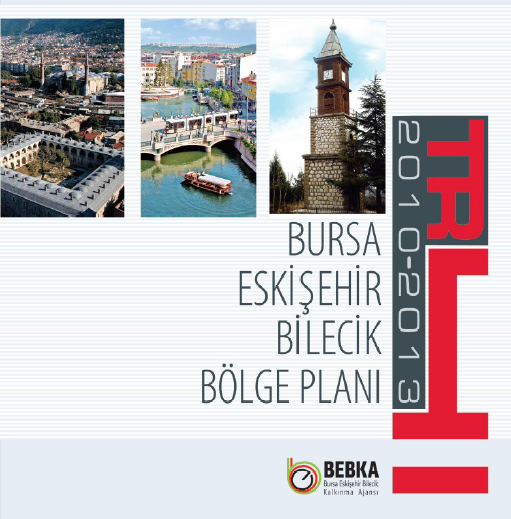 Bölge Planı
Bölge vizyonuna ulaşma hedefine yönelik
Gelişme eksenlerini belirleyen
Yerel kaynakların bu yönde harekete geçirilmesini öngören
Ulusal kalkınma planından sonra gelen
Bursa, Eskişehir ve Bilecik illerinden oluşan TR41 Düzey 2 Bölgesi için
2010-2013 dönemi
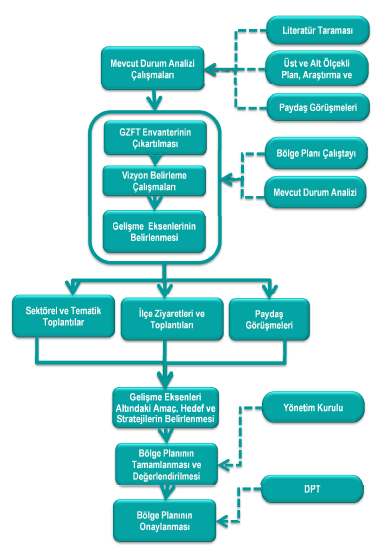 Bölge Planı Süreci
Bölge Planı Çalışmaları
Haziran 2010 tarihi itibarıyla başlamıştır
Kamu, özel sektör ve sivil toplumu kapsayan paydaş analizi ve ziyaretleri
Bölgenin ekonomik, sosyal ve kültürel tüm sektörlerine ilişkin mevcut durum tespit çalışmaları
Bölge Planı Çalıştayı: 9-10 Ağustos 2010 , kamu, özel kesim ve sivil toplumu temsilen 220 kişi
Sektörel ve tematik toplantılar
Diğer planların incelenmesi: İl Çevre Düzeni Planları,Stratejik Planları (Belediyeler, İl Özel İdareleri, Ticaret ve Sanayi Odaları , Üniversiteler)
Planlama-Uygulama Döngüsü
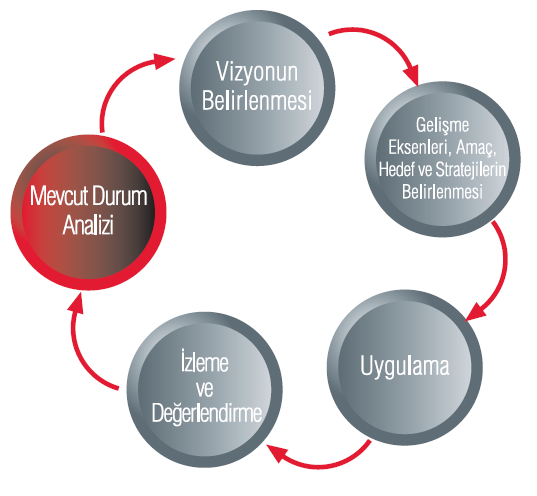 Bölge Planı
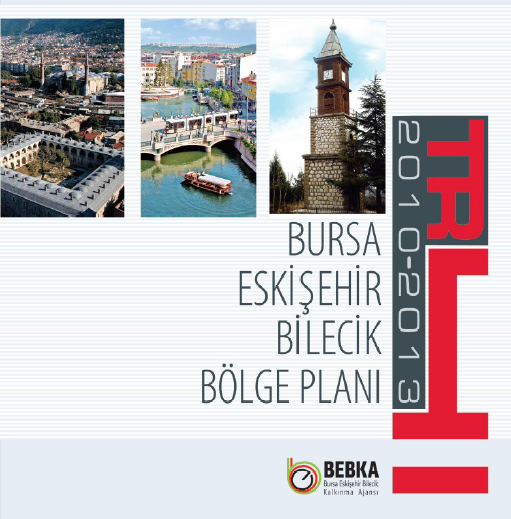 Birinci bölüm : 
Planlama süreci ve yöntemi,
Katılımcılık stratejisi 
Yönetici özeti
İkinci bölüm : 
Bölgemizdeki 3 ile ilişkin verilerin Bölge ve Türkiye karşılaştırmaları
Mevcut durum verileri : nüfus ve demografi, eğitim, sağlık, sosyoekonomik yapı, çevre, ulaşım, altyapı, enerji …
Analizler : GZFT analizi , PESTLE analizi
Üçüncü bölüm: 
Üst ölçekli plan kararlarının sentezi (9. Kalkınma planı ve diğer ulusal stratejiler)
Bölgenin vizyonu, gelişme eksenleri, amaç, hedef ve stratejiler
BÖLGE VERİLERİ
Nüfus
TR41 Bölgesi, 29.095 km2’lik yüzölçümü (Türkiye yüzölçümünün %3,7’si)
Adrese Dayalı Nüfus Kayıt Sistemi (ADNKS) 2009 verilerine göre 
3.508.133 nüfusa sahip olan bölge (Türkiye toplam nüfusunun %4,8’i)
kilometrekareye 123 kişi olan nüfus yoğunluğu 94 olan ülke nüfus yoğunluğunun üzerinde
Bursa’nın nüfus yoğunluğu 245, Eskişehir 55 ve Bilecik 47
Şehir nüfus oranı %87
Yaş Gruplarına Göre Nüfus Dağılımı
Genç nüfusun ağırlığı dikkat çekicidir:
Bölge nüfusunun %38’i 25 yaşın altındadır
25-65 yaş arası nüfus, toplam nüfusun %54’ü
65 yaş üstü nüfus, toplam nüfusun %8’ini oluşturmaktadır
Bölgede toplam okuryazarlık oranı %96’dır.
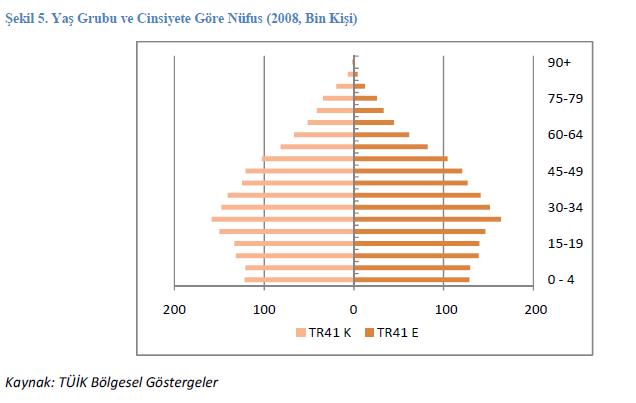 Demografik Göstergeler
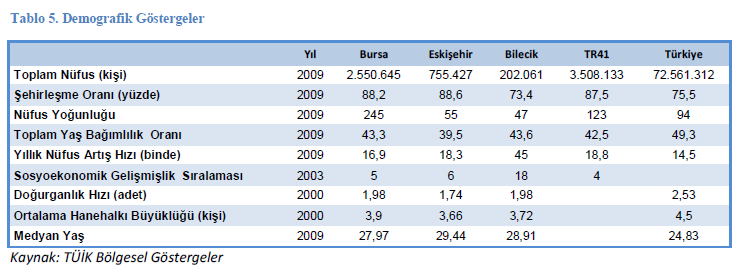 Bölgenin nüfus yoğunluğu ve şehirleşme oranı Türkiye ortalamasının üzerindedir.
Yoğun göç almakta: 
Nüfus artış hızı, doğurganlık hızından yüksektir.
Doğurganlık hızı, Türkiye ortalamasından düşük olmasına rağmen, nüfus artış hızı yüksek
Gelişmişlik sıralamasında ön sıralarda
Ortalama hane halkı büyüklüğünde tüm bölge illeri Türkiye ortalamasının altında
Demografik Göstergeler
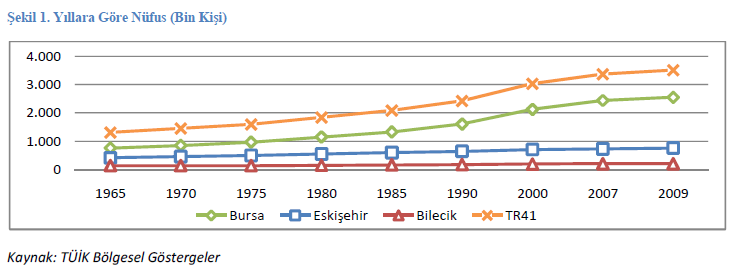 Bölgede özellikle 1985’ten sonra hızlı nüfus artışı gözlenmektedir
Bursa ilindeki nüfus, sürekli artış göstermiş, bölgenin de eğilimini belirlemiştir, Eskişehir ve Bilecik illerindeki nüfus artışı ise nispeten daha azdır.
Nüfus Projeksiyonu
Bölge nüfusunun önümüzdeki yıllarda kademeli bir artış göstermesi öngörülmektedir.
Bursa’nın cazibe merkezi olma konumunun devam etmesi beklenmekte
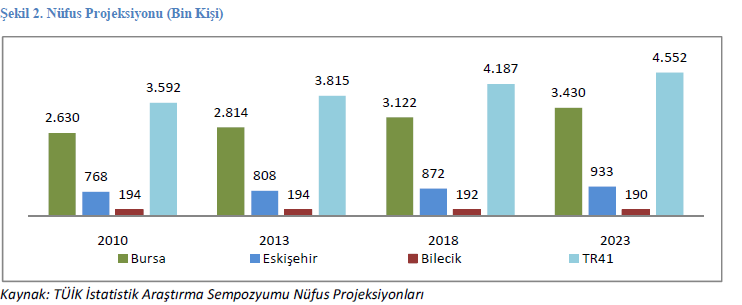 Göç
Bölgede sayı olarak en fazla göçü Bursa ili almaktadır.
Bursa ilinin aldığı göçün önemli bir kısmı Erzurum, Muş, Samsun, Diyarbakır ve Artvin illerinden.
Bölgedeki iller genelde çevre illere, İstanbul, Ankara ve İzmir gibi büyükşehirlere göç vermekte
Bursa İlçe Nüfusları Değişim Oranları
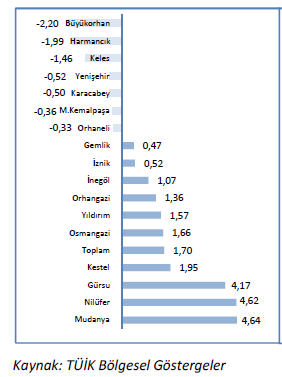 Gelişmişliği az olan ilçelerden şehir merkezlerine doğru göç görülmektedir.
Bursa ilinde dağ ilçeleri olan Büyükorhan, Harmancık ve Keles büyük oranda göç vermektedir.
Yeni cazibe merkezleri Nilüfer, Mudanya ve Gürsu yüksek oranda göç almaktadır
(2008-2009)
Gelişmişlik ve Gelir
Bursa, birinci derecede gelişmiş iller arasında (DPT, İllerin Sosyoekonomik Gelişmişlik Sıralaması, 2003)
Türkiye toplam maaş ve ücretleri içindeki payı olarak TR41 Bölgesi,  İstanbul, Ankara ve İzmir bölgelerinden sonra en yüksek paya sahip 4. bölge
Hane halkları, gelirlerinin büyük kısımlarını zorunlu harcamalara ayırmakta (konut–kira, gıda-alkolsüz içecekler, sigara ve tütün için yapılan harcamaların toplam harcamaların yarısını oluşturmakta)
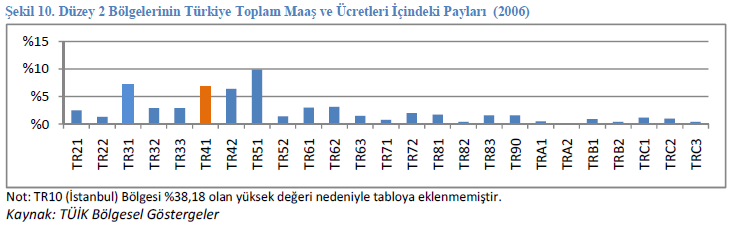 Ankara
Doğu Marmara
İzmir
İstihdam
Sektörlere göre istihdam oranları:
%47,4’ü hizmetler
%40,7’si sanayi
%11,9’u tarım
İşsizlik oranı %13,9, işgücüne katılma oranı %48,4
Toplam tarımsal alanı 969.344 hektardır, 
874.870 hektarı toplam işlenen tarım alanı, 
geri kalanı ise uzun ömürlü bitkiler alanıdır.
daha çok sebze ve meyve üretimi yapılmakla birlikte tahıl üretimi de önem teşkil etmektedir
Yerel Yönetimler
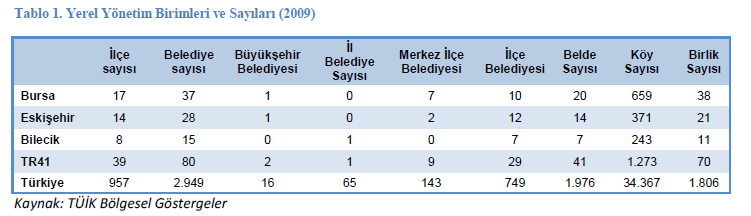 82 belediye (2’si büyükşehir belediyesi)
3 il özel idaresi
1.273 köy
Mahalli İdareler
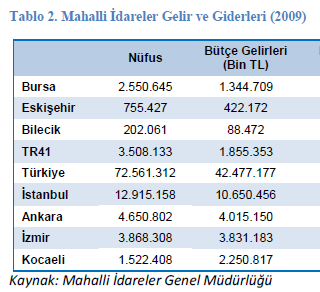 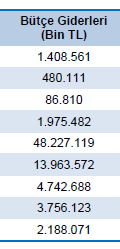 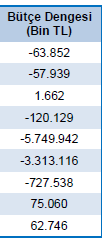 Sivil Toplum Kuruluşları
TR41 Bölgesi sivil toplum oluşumları bakımından güçlü bir potansiyele sahiptir
Dernekler özellikle sosyal, kültürel, dini hizmetler ve spor alanlarında yoğunlaşmıştır
Vakıf örgütlenmesinde ise bölge, zengin tarihi birikim ve varlığa rağmen oldukça zayıf kalmıştır.
Sanayi ve Ticaret Odaları’nda ise özellikle Bursa ve Eskişehir’deki kuruluşlar oldukça etkindir.
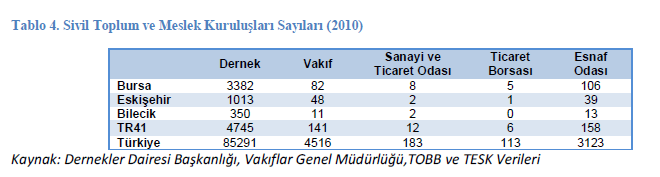 İstihdam
25-34 yaşları arasındaki istihdam edilen nüfusun Türkiye ortalamasının üstünde olduğu görülmektedir.
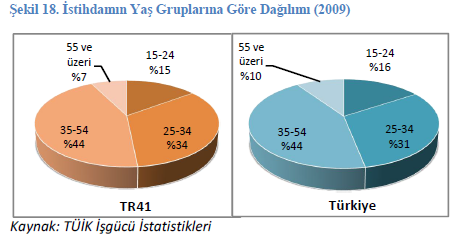 İstihdamın Sektörel Dağılımı
Bölgede sanayi sektörünün ağırlığı istihdam alanında belirgin bir şekilde görülmekte
Ticaret ve hizmetler sektörünün istihdam içindeki payı artmakla
Tarım sektörünün payı azalmakta
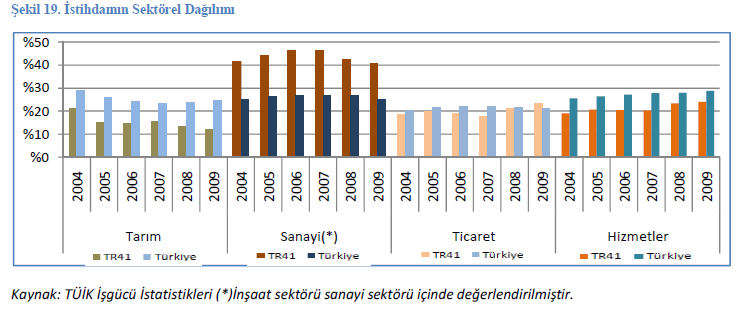 Eğitim Düzeyine Göre İstihdam
Nitelikli işgücü (ortaöğretim, üniversite, yüksek lisans ve doktora eğitimi almış) istihdamdaki payları ise Türkiye ortalamasının üzerinde olması bölgede yoğun olarak faaliyet gösteren sektörlerin ihtiyaçları ile paralellik arz etmektedir.
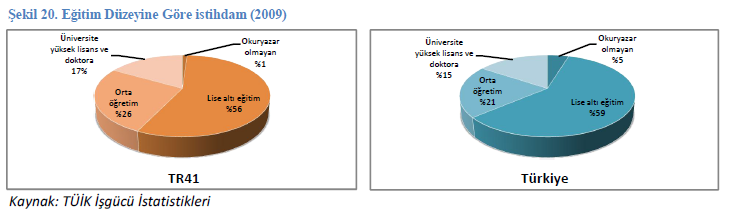 Sanayi Sektörü
İller arası Rekabetçilik Endeksi, URAK (Uluslararası Rekabet Araştırmaları Kurumu) : Bursa, Türkiye’deki en rekabetçi 5. şehir (2008-2009)
Tekstil ve hazır giyim, otomotiv, gıda, makine, elektrikli teçhizat, kimya sanayi, mobilya, madencilik, metal sanayi
DPT, İllerin ve Bölgelerin Sosyoekonomik Gelişmişlik Sıralaması 
Bölge, İstanbul ve Doğu Marmara bölgelerinden sonra 3. sırada
Bursa iller sıralamasında 4. sırada
Sanayideki 490 bin kişilik istihdam Türkiye’nin %11,2’si
Bölgedeki %42,6’lık sanayi istihdam oranı, %19,8 ‘lik Türkiye ortalamasından çok üstündedir
Sanayi Sektörleri
Bursa’da tekstil ve hazır giyim, makine imalatı, otomotiv, gıda ön plana çıkmaktadır.
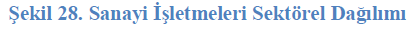 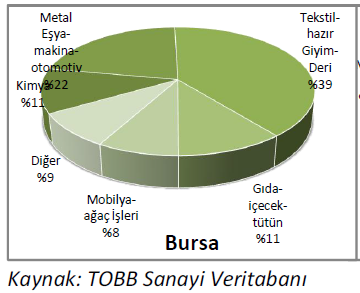 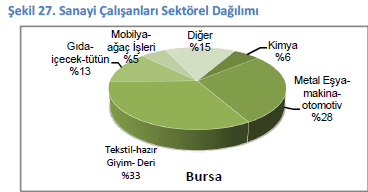 İşletmeler ve KOBİ’ler
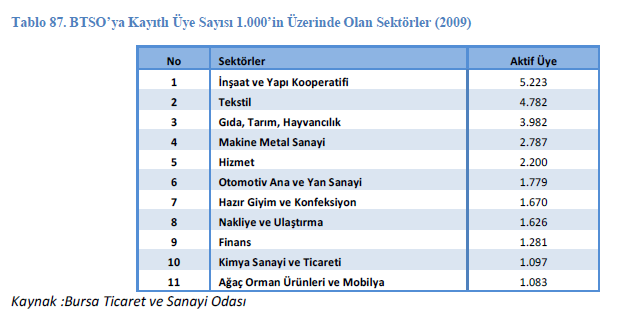 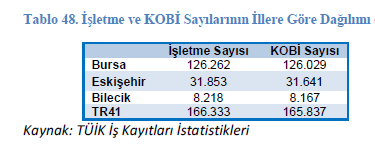 Bölgedeki işletmelerin %99,7’sini KOBİ’ler oluşturmaktadır
Organize Sanayi Bölgeleri
Türkiye’de toplam 261 OSB, Bursa’da 13 OSB. (Türkiye ortalamasının çok üzerinde.)
Bursa Ticaret ve Sanayi Odası (BTSO) OSB :
1962’de kurulan Türkiye’nin ilk OSB’si
670 hektar
220 firma
35.000 kişiye istihdam
Tam kapasite çalışmaktadır
Otomotiv ve yan sanayi ile Tekstil firmaları ağırlıktadır
 Hasanağa, Demirtaş, Gürsu, İnegöl, Kestel, M.Kemalpaşa-Mermerciler, M.kemalpaşa OSB, Nilüfer OSB, Yenişehir, Bursa Deri OSB,  İnegöl 2. OSB
Ar-Ge
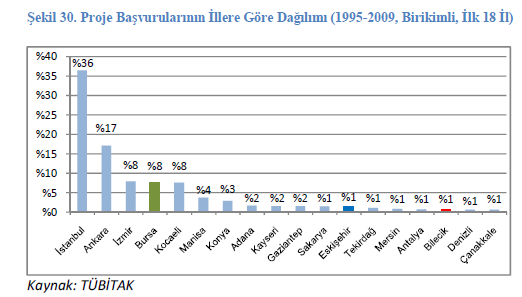 TEYDEB Proje başvurularında Bursa 4. sırada
Firmalara verilen Ar-Ge hibe destek tutarlarında Bursa, İstanbul ve Ankara’nın ardından üçüncü sırada
Ar-Ge Merkezleri
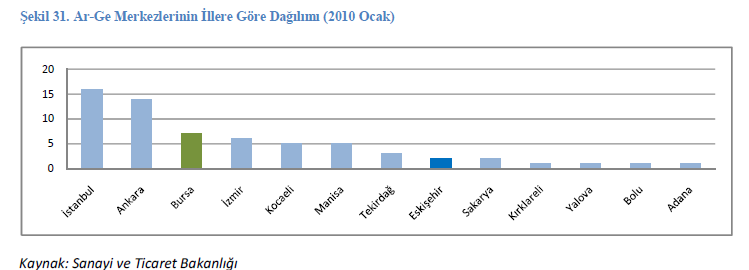 Ar-Ge Merkezi Belgesi almaya hak kazanan 64 işletmeden 7’si Bursa’da
2009 yılında patent başvurularında Bursa 4. sırada
Ulutek Teknoloji Geliştirme Bölgesi (Uludağ Üniversitesi)
2008 yılı toplam makale sayılarına göre Uludağ Üniversitesi 14. sırada
Diğer Başlıklar
Sosyal Yapı 
Ulaşım ve Lojistik
Turizm ve Kültür
Enerji ve Tabii Kaynaklar
Çevre
…
GZFT ANALİZİ
GZFT Analizi - Yöntem
Kamu kesimi, özel sektör ve sivil toplum temsilcilerinden oluşan 220 kişilik bir katılımla gerçekleşen Bölge Planı Çalıştayı (Genel oturum ve küçük grup çalışmaları)
Bölgenin mevcut durum analizi çalışması GZFT analizine dahil edilmiştir. (somut verilerle destekleme)
Dokuzuncu Kalkınma Planı Özel İhtisas Komisyonu Raporları
Bakanlıklar tarafından hazırlanan sektörel ve tematik planlar
1/100.000 ölçekli İl Çevre Düzeni Planları
İl Özel İdareleri Stratejik Planları
50.000 nüfusun üzerindeki belediyelerin stratejik planları
Sektörel çalıştaylar
(1-5 arası) puan verilerek önceliklendirme çalışması yapılmış böylelikle en öncelikli ve önemli güçlü ve zayıf yönler ile fırsatlar ve tehditler
GZFT Analizi – Güçlü Yönler
Coğrafi konum itibarıyla ulusal ve uluslararası pazarlara yakınlık, bölgede serbest bölge ve liman bulunması
Bölgede rekabetçi, ihracata yönelik ve istihdam potansiyeli yüksek iş kümelerinin varlığı (Otomotiv, tekstil-hazır giyim, makine-metal, gıda, havacılık, seramik ve mobilya sektörlerinin Türkiye’ye göre önde olması)
Bölgede giderek artan San-Tez, TEYDEB, TTGV, TÜBİTAK 1001, AB projesi geliştirme ve uygulama kapasitesi
Bölgede alt yapısını tamamlamış ve kullanılabilir alanı olan çok sayıda OSB bulunması
Güçlü ticaret ve sanayi örgütlerinin varlığı
Yabancı firmaların varlığı ve yabancı ortaklarla çalışılma kültürü
Eğitimli, kalifiye, genç ve dinamik işgücü varlığı
GZFT Analizi – Güçlü Yönler
Teknoloji geliştirme bölgelerinin varlığı
Bölgenin verimli tarım arazileri, su ve toprak kaynakları yönünden zengin
Tarımda ürün çeşitliliğinin olması, siyah incir, zeytin ve nar gibi meyvelerin stratejik ürün haline gelmeleri
Bölgenin sosyoekonomik açıdan gelişmiş olması (Türkiye geneli gelişmişlik düzeyi sıralamasında 4. sırada)
İklim ve doğal kaynaklar ile tarihi ve kültürel değerlerin varlığı; henüz büyük oranda bozulmamış çevrenin mevcut olması
Kış turizminin gelişmiş olması
Dünya genelinde önemi artmakta olan sağlık ve termal turizm talebine cevap verebilecek doğal kaynakların olması
Bölgede yüksek rezervlere sahip madenlerin (mermer, boraks, kil, magnezit) olması
GZFT Analizi – Zayıf Yönler
Bölgede demiryolu, denizyolu ve havayolu ulaşım ağlarının ve entegrasyonunun yetersiz olması
Tarım ve hayvancılıkta yeterli sermaye birikiminin olmaması, işletmelerin çok parçalı yapısı ve toplulaştırma yapılmamış olması
Sanayi ve kaçak yapılaşma nedeniyle tarıma elverişli arazilerin yeterince korunamaması
Doğal kaynaklar, orman ve mera arazilerinin çevre aleyhine tahsisi ve amaç dışı kullanımı
Tarım ve hayvancılıkla uğraşan kırsal nüfusun yaşlanması
Eğitim ve teknik destek azlığı nedeniyle tarım ve hayvancılığın geleneksel yöntemlerle sürdürülmesi.
GZFT Analizi – Zayıf Yönler
Yoğun göç ve nüfus artışı karşısında konut, altyapı, eğitim, sağlık ve sosyal hizmetlerde ortaya çıkan yetersizlik
Göçün sonucu olarak işsizlik ve niteliksiz işgücünün artması
Kadınların işgücüne katılma oranının düşük olması
Kır-kent arası hizmet düzeyi farkı ve ulaşım sorunu
Bölge içi sosyoekonomik gelişmişlik düzeylerinde ciddi farklılıklar olması
Sanayi ve üniversite işbirliğinin yetersizliği
Sanayi işletmelerinin finansal, kurumsal yönetim, stratejik planlama, kalite yönetimi gibi konulardaki yetersizliği
Genç işsizliğin fazla olması buna karşın mesleki eğitim almış nitelikli ara eleman ihtiyacı
Yeterince nihai ürün üretilememesi sonucunda yaşanan katma değer kaybı
Yenilenebilir enerji potansiyelinin tam olarak değerlendirilmemesi
GZFT Analizi – Fırsatlar
Ulaşımda bölgemizi etkileyecek yeni yatırım projelerinin başlaması(otoyol, hızlı tren vb.)
AB’ye uyum süreci, proje destekleri ve çerçeve programları
Giderek artan Ar-Ge ve kümelenme teşvikleri
Bölgenin güçlü olduğu otomotiv, makine, tekstil, gıda, seramik sektörleri ürünlerine dış talebin artması
Bölgedeki kaynaklara (mermer, boraks, kil, magnezit) dünyadaki talebin artması
Tarımda nitelikli ürün üretimi için fırsat değeri taşıyan ekolojik tarım ve iyi tarım uygulamalarının ülkemizde gelişiyor olması
Devletin yerel ve yenilenebilir enerji kullanımını politika haline getirmesi
Yeni üniversite kurulması (Bursa Teknik Üniversitesi)
Bölgemizde potansiyeli olan alternatif turizme olan talebin artması
GZFT Analizi – Tehditler
Bölge dışından göçün devam ediyor olması; buna bağlı nüfus artış hızının yüksek olması
Uzakdoğu’daki düşük maliyetler nedeniyle gelen ucuz ve niteliksiz malların bölgemizdeki sanayi üretimini tehdit etmesi
Güçlü sanayiye sahip bölgemizde önemli girdi maliyetlerinden biri olan enerji maliyetlerinin yüksekliği ve dışa bağımlılık
İşgücü istihdam maliyetlerinin ve vergilerin yüksek olması
Bitkisel üretimde gıda güvenliği konusunda mevzuat ve denetim alanındaki yetersizlikler
Ekonomik kriz ve dalgalanmaların sosyal etkileri
Küresel ısınma ve iklim değişikliği sebebiyle oluşacak çevresel sorunlar
Bölgenin deprem kuşağında olması, sel, orman yangını ve erozyon gibi doğal afetler
VİZYON - GELİŞME EKSENLERİAMAÇ – HEDEF ve STRATEJİLER
VİZYON – STRATEJİ HİYERARŞİSİ
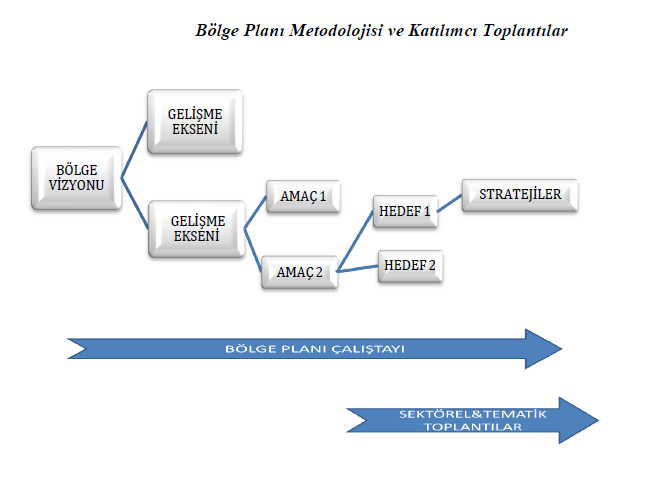 Vizyon ve Gelişme Eksenleri
Bölgenin kalkınma vizyonu:
“Yaşayan tarihi, kültürü ve doğasıyla turizmde çekim merkezi; girişimci ruhuyla lider; yenilikçi ve bilgi odaklı sanayi ve tarımıyla Avrupa’nın en rekabetçi üretim merkezi; çevreye ve insana duyarlı müreffeh bir bölge”
Bölge Planı’nın gelişme eksenleri:
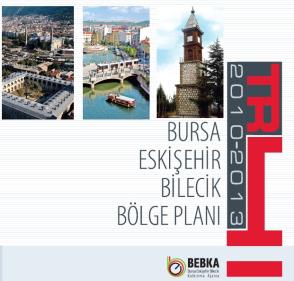 1) SANAYİDE VERİMLİLİK VE REKABETÇİLİK
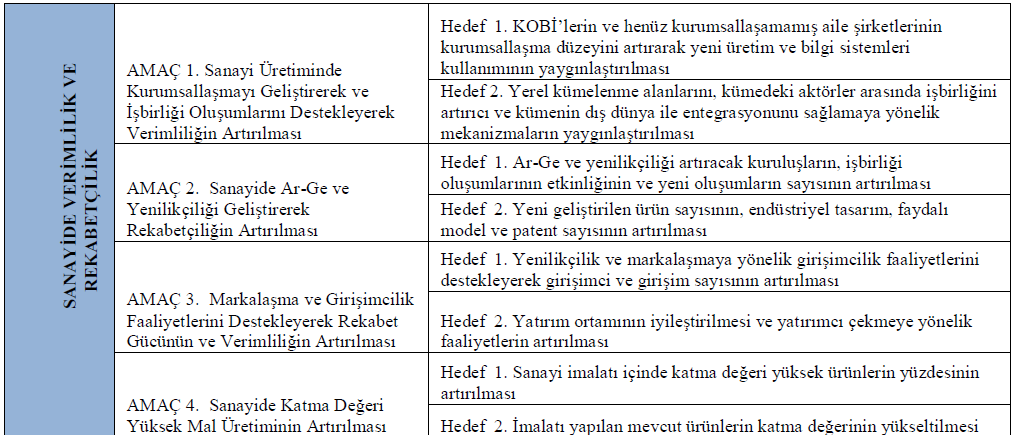 2) TARIMDA VERİMLİLİK VE KIRSAL KALKINMA
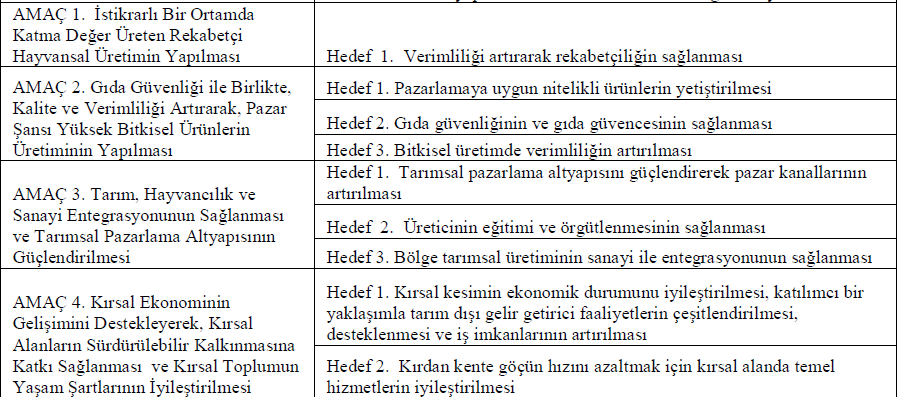 3) TURİZMDE ÇEŞİTLİLİK
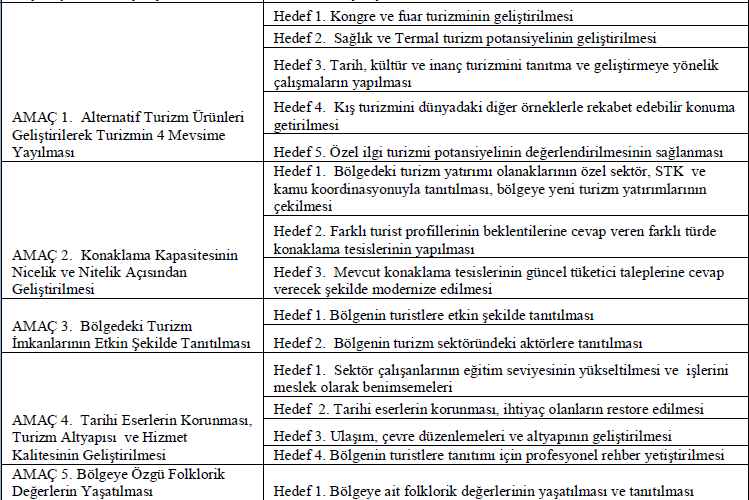 4) SOSYAL KALKINMA VE İSTİHDAM
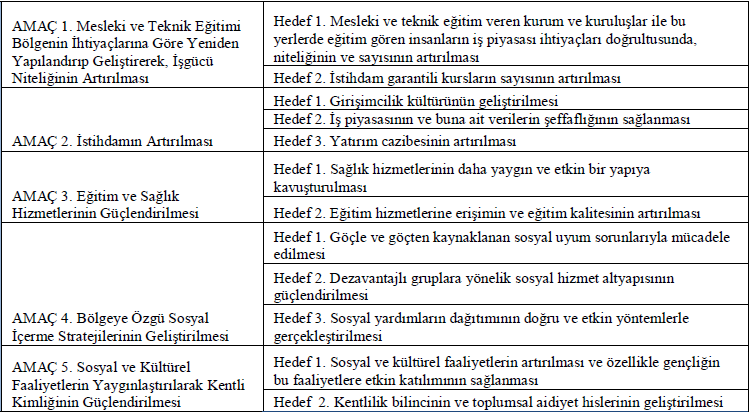 5) SÜRDÜRÜLEBİLİR ÇEVRE VE ENERJİ
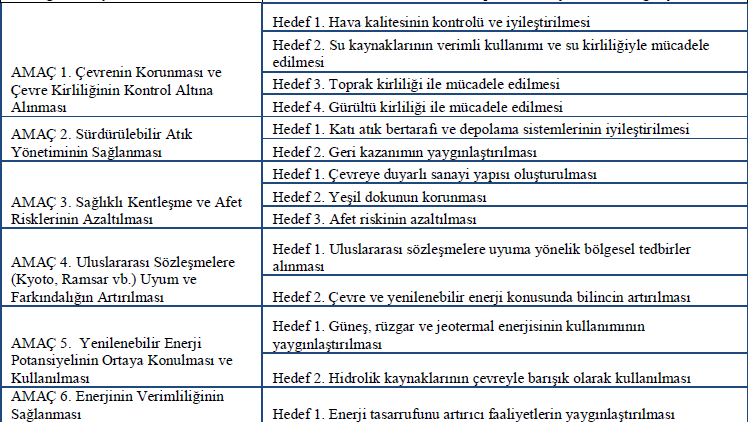 6) ULAŞIM VE LOJİSTİK
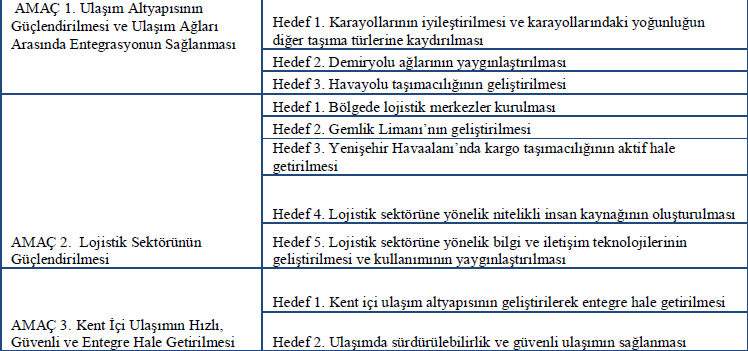 AJANS DESTEKLERİ
AJANS DESTEKLERİ
Proje Teklif Çağrıları
2010 YILI PROJE TEKLİF ÇAĞRISI
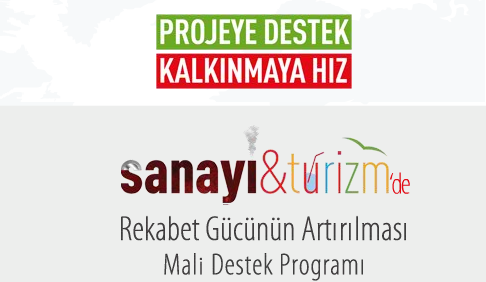 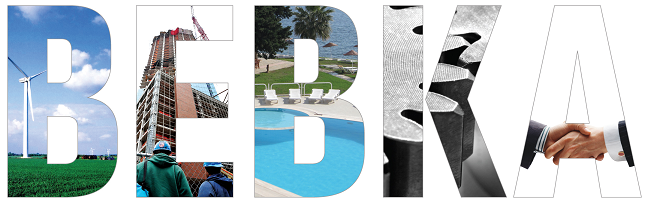 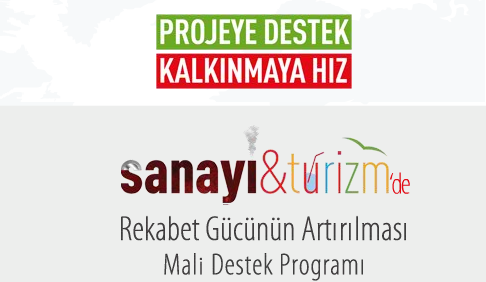 2010 Yılı Proje Teklif Çağrısı
Kazanan Projelerden Bazıları…
2011 YILI PROJE TEKLİF ÇAĞRISI
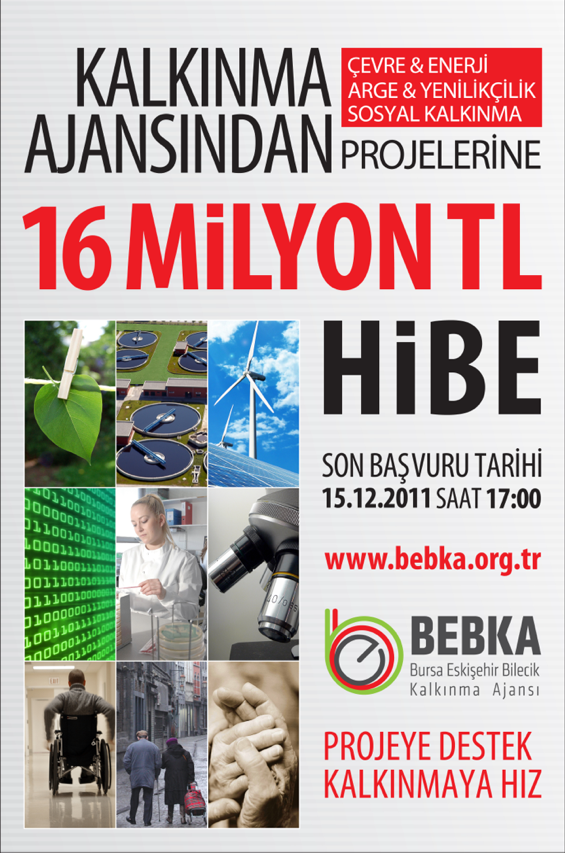 2011 Yılı Proje Teklif Çağrısı
Kazanan Projelerden Bazıları…
Çevre ve Enerji
2011 Yılı Proje Teklif Çağrısı
Ar-Ge ve Yenilikçilik
Kazanan Projelerden Bazıları…
2011 Yılı Proje Teklif Çağrısı
Sosyal Kalkınma
Kazanan Projelerden Bazıları…
2012 YILI PROJE TEKLİF ÇAĞRISI
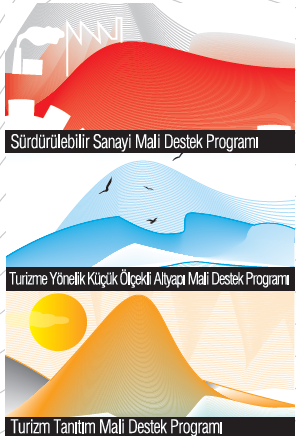 YATIRIM DESTEK VE TANITIM FAALİYETLERİ
YATIRIM DESTEK FAALİYETLERİ
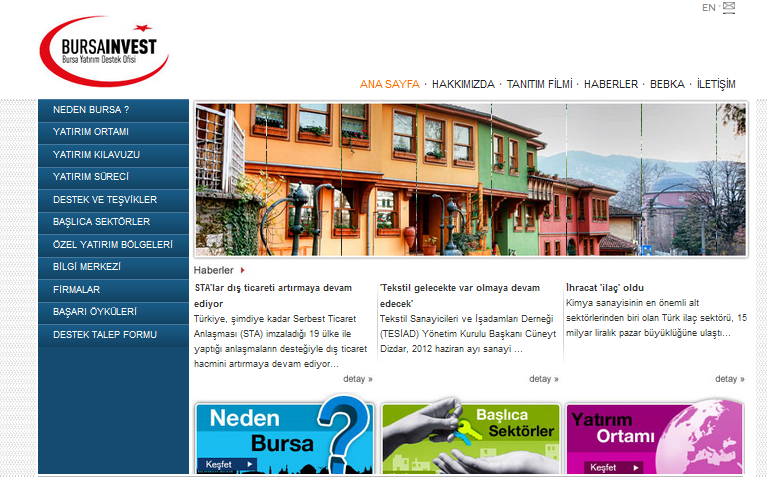 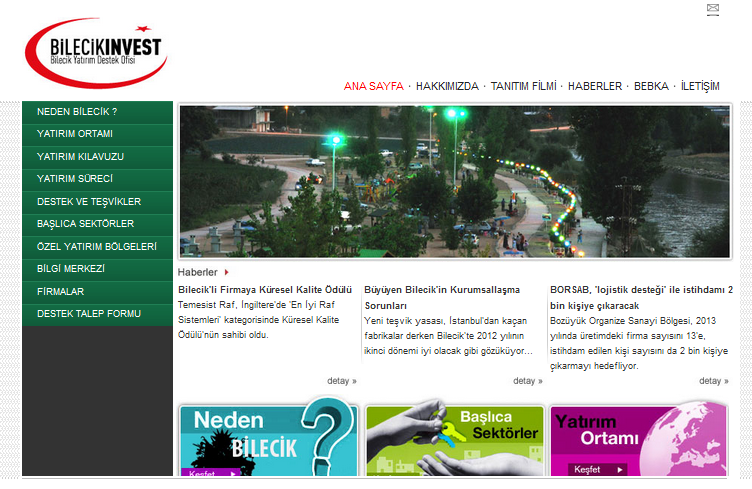 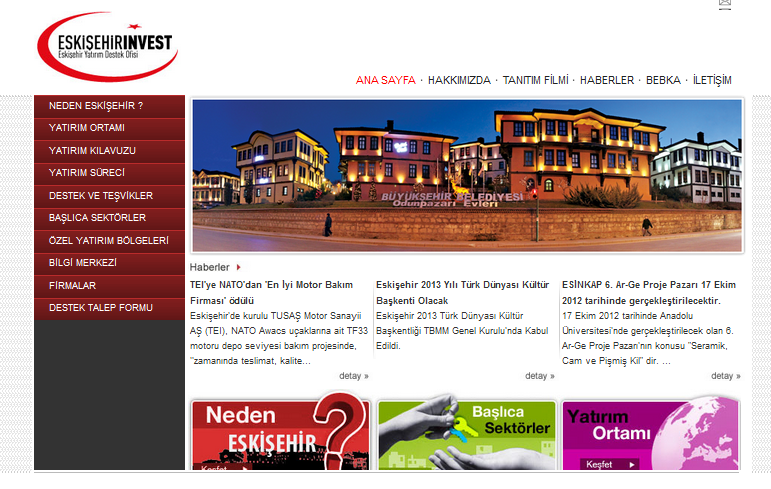 bursainvest.gov.tr
 İnvestineskisehir.org.tr
 İnvestinbilecik.org.tr
YATIRIM DESTEK FAALİYETLERİ
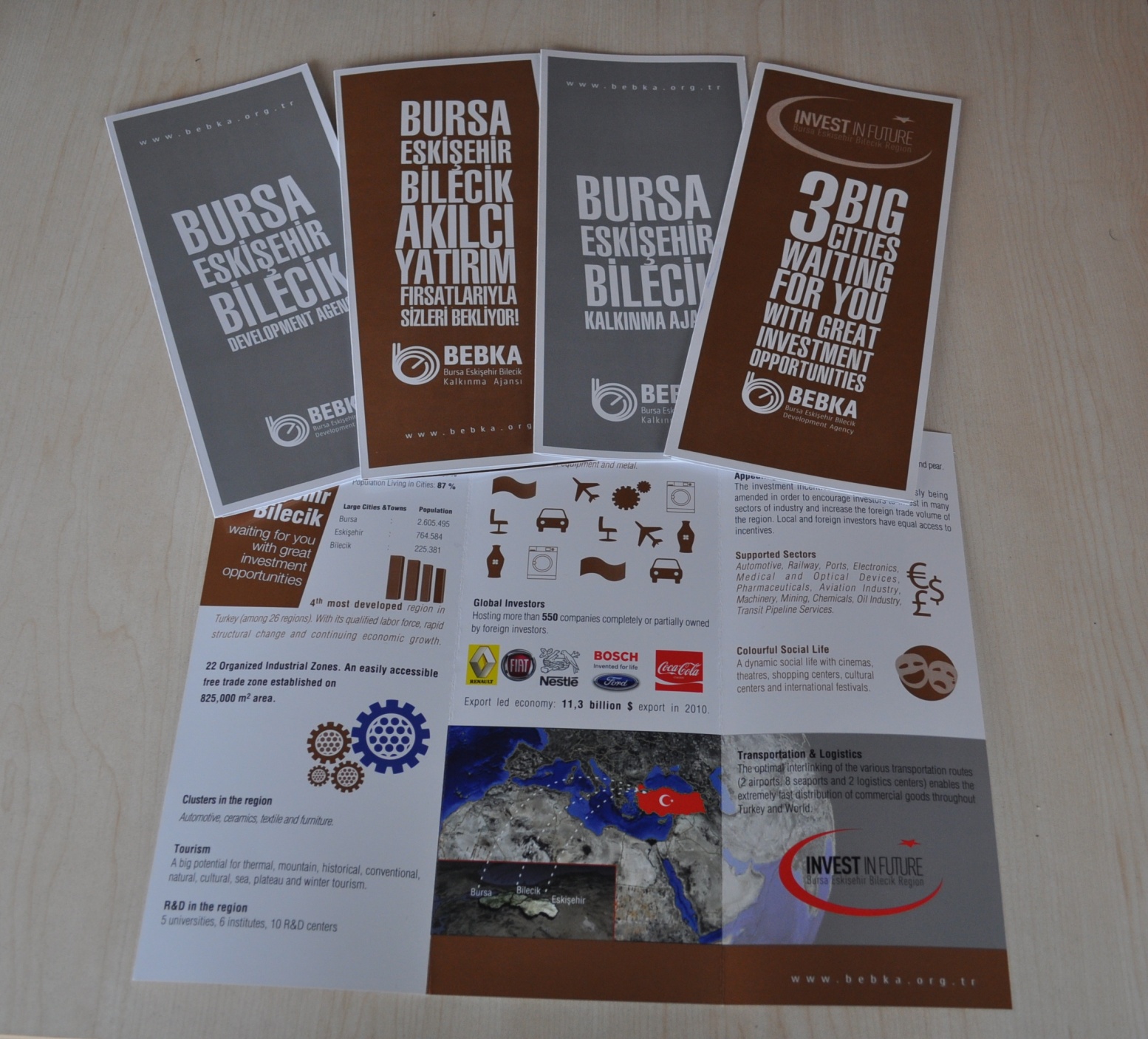 Ajansı ve Bölgenin Yatırım Olanaklarını tanıtıcı Türkçe ve İngilizce broşürler
Tanıtım Filmleri
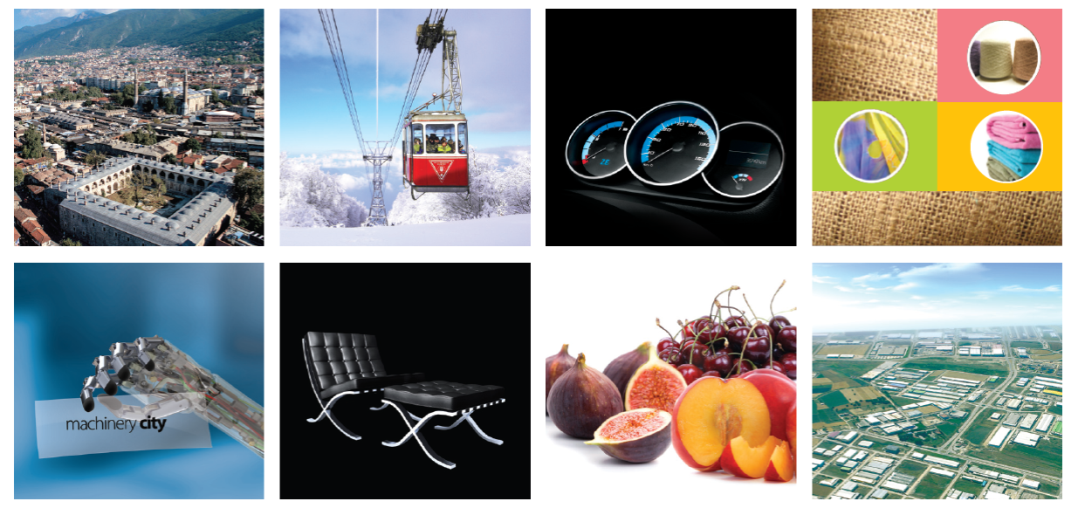 İŞBİRLİĞİ FAALİYETLERİ
Almanya
Avusturya
Çin
Finlandiya
Hollanda
Singapur
İspanya
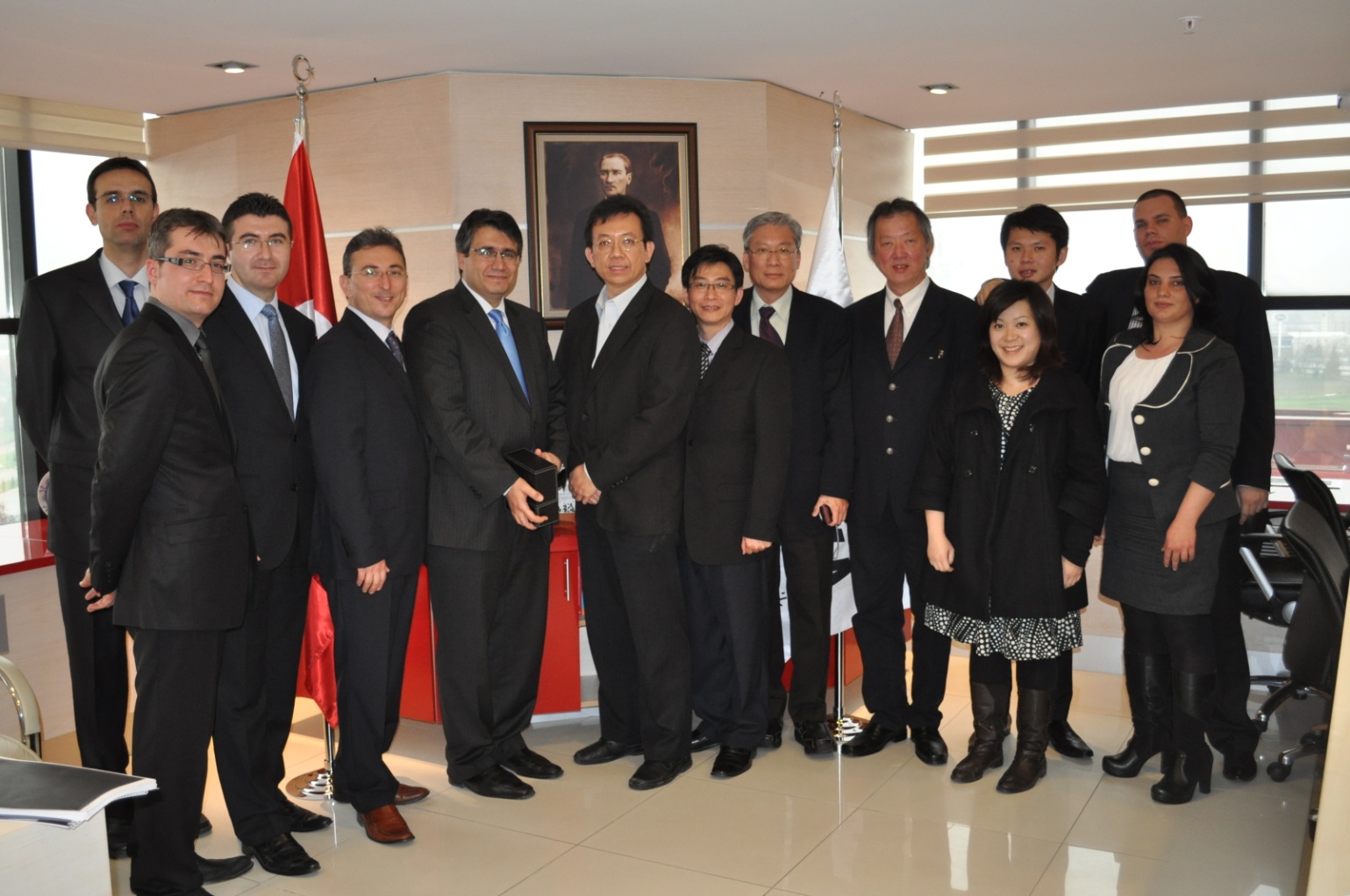 TANITIM FAALİYETLERİ
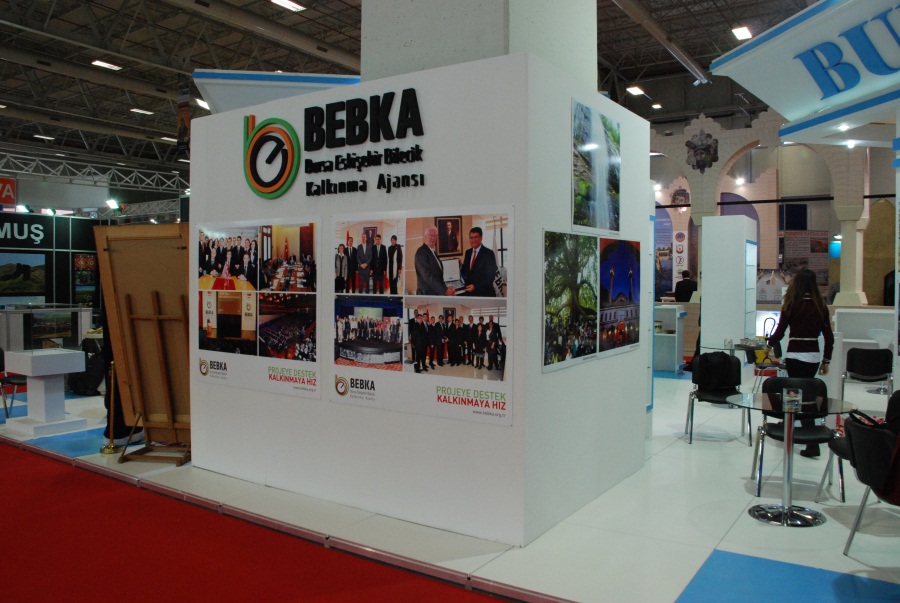 16. EMITT Doğu Akdeniz Uluslararası Turizm ve Seyahat Fuarı
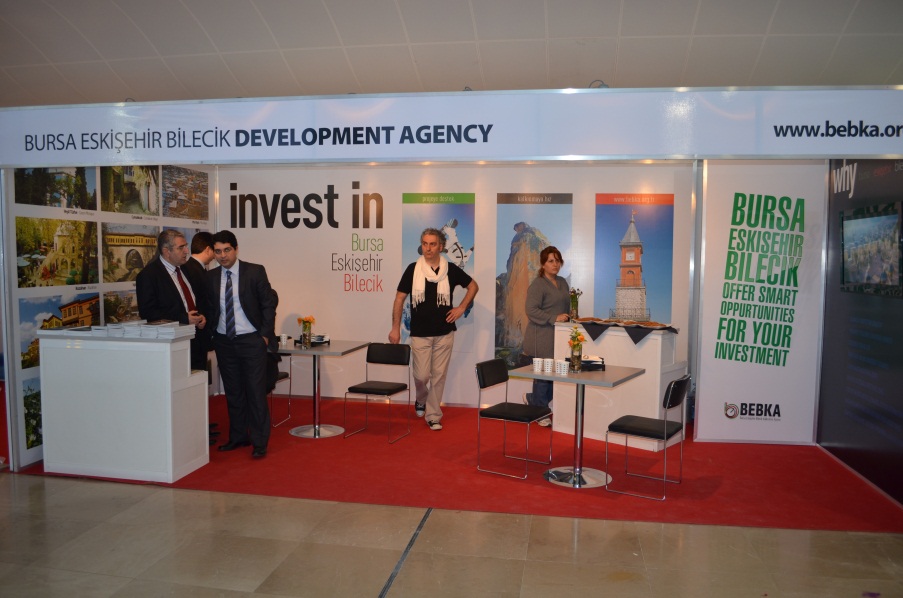 1. Türk - Arap Turizm Buluşması – ATCEX 2012
TEŞEKKÜRLER…